Text Mining
teaser
Příklad jednoho výzkumu, jednoho zdroje, dvou analýz a mnoha užitečných funkcí v R
Otázka
Hlavní témata v současné české žurnalistice
Zdroje dat
Oborový repozitář LINDAT/CLARIAH-CZ: https://lindat.mff.cuni.cz/
Czech Text Document Corpus v 2.0: 
12 000 zpráv ČTK z cca 2017, každý text označen aspoň 1 tématem (60 témat) asi už z ČTK
Průzkum korpusu – k čemu by nám v kontextu naší otázky mohl být?
2 konkrétní otázky: 
Jak jsou navzájem vymezeny nálepky? Souvýskyt: síťový graf
Jakou slovní zásobou jsou definována témata podle nálepek? Nálepky se navzájem kombinují, je to vidět ve slovní zásobě? conll formát + automatické značkování textu, tf*idf, word clouds
knihovny tidytext a ggwordcloud,  vektorizace for-cyklu pomocí purrr::map a purrr::map_df
REKLAMA: knihovna udpipe pro značkování textů pomocí UDPipe, demo UDPipe: https://lindat.mff.cuni.cz/services/udpipe/
korpus tiskových zpráv
téměř 12 000 krátkých textů, každý v několika plaintext. formátech. Nálepky a id jen v názvu souboru, společný pro všechny formáty. Tj. cca 12 000 * 5 = 60 000 souborů. 
K tomu je tam adresář s dalšími takovými, README a LICENSE.
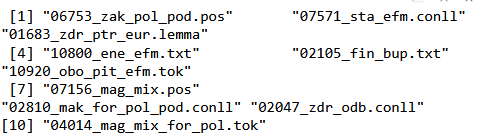 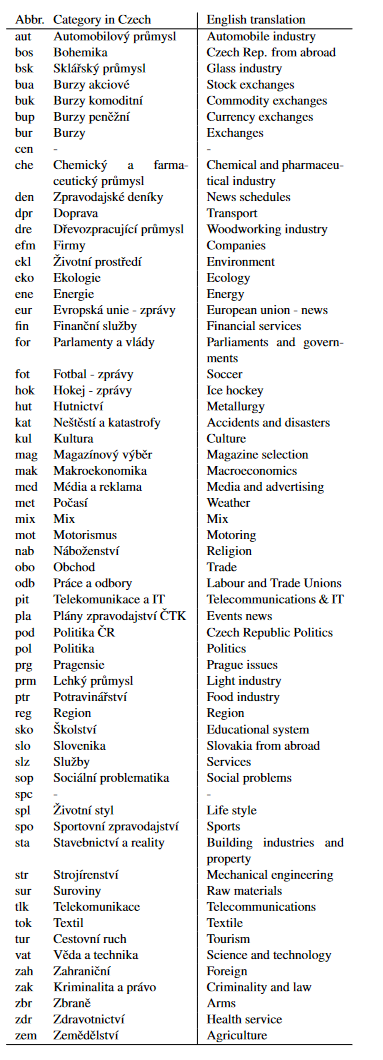 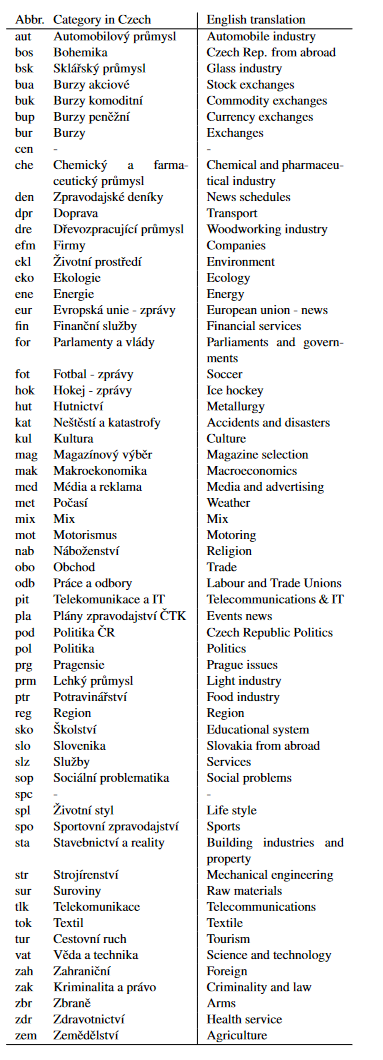 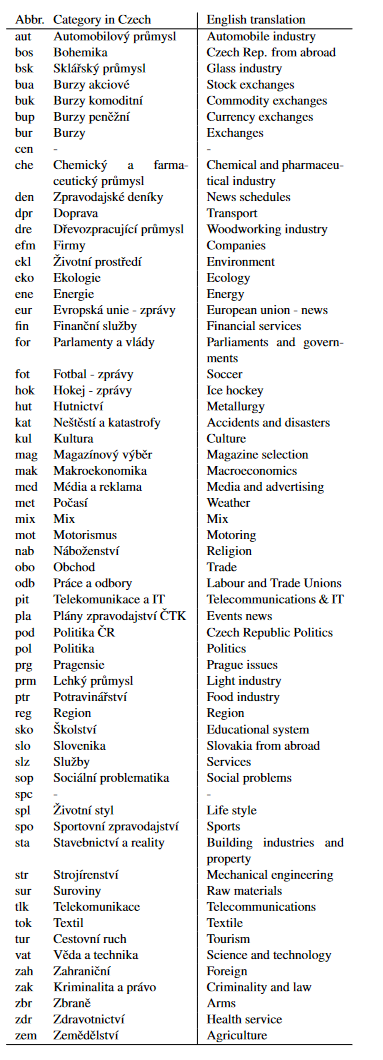 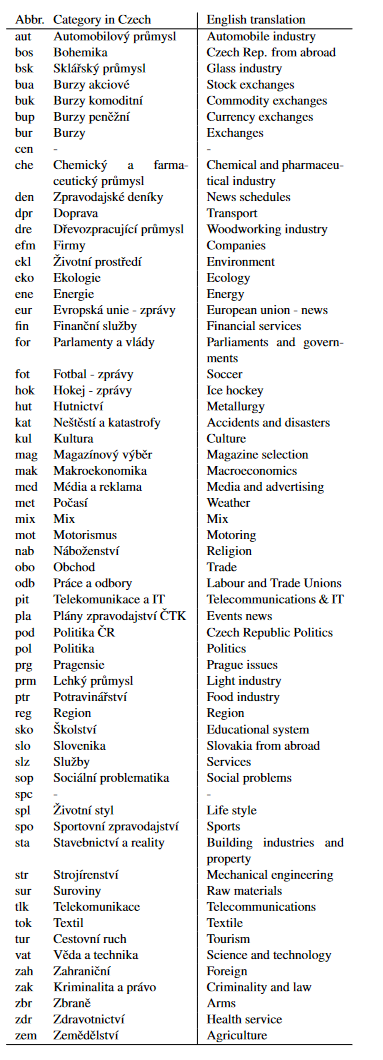 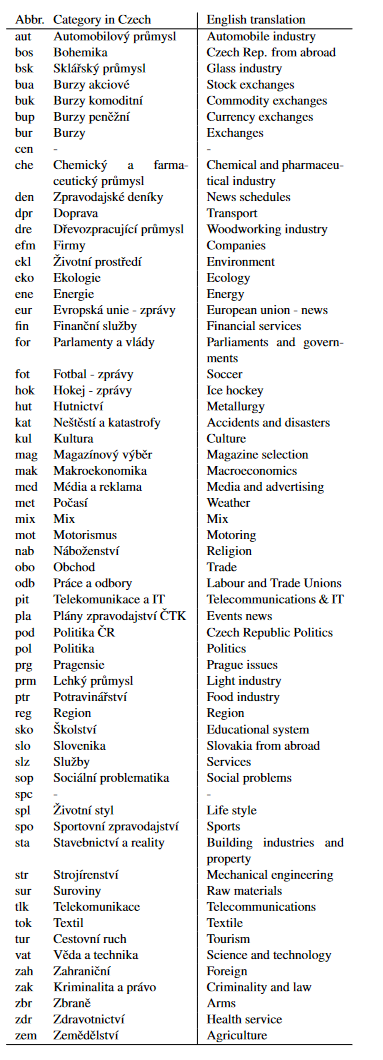 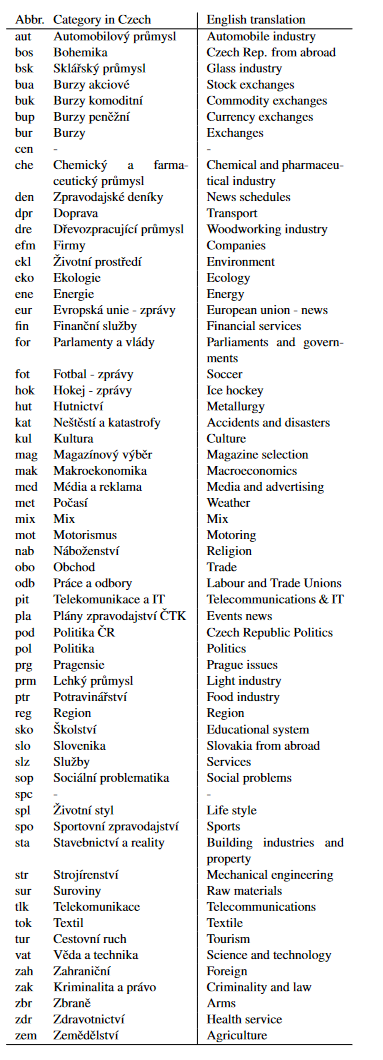 Analýza nálepek z názvů souborů
Jaký byl souvýskyt nálepek?
Kolikrát se vyskytla která nálepka?
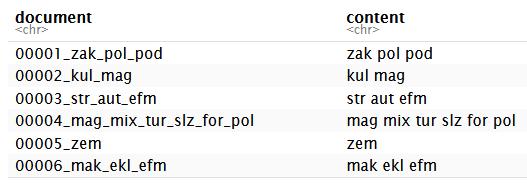 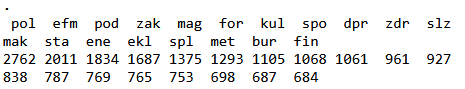 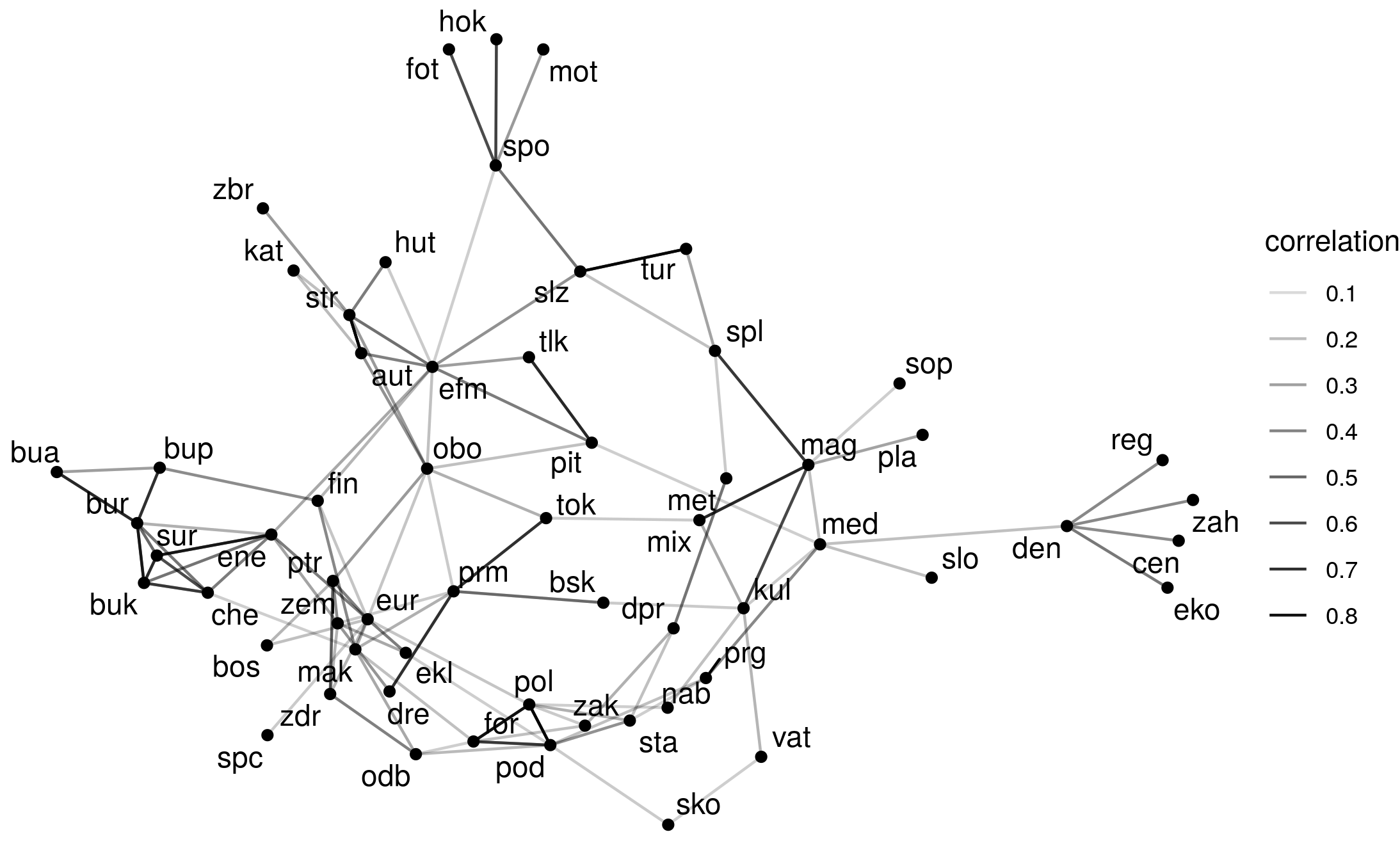 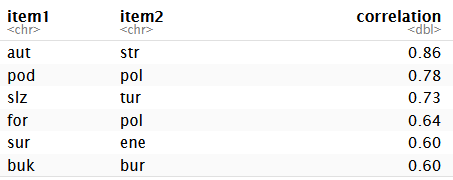 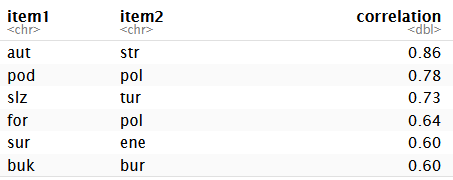 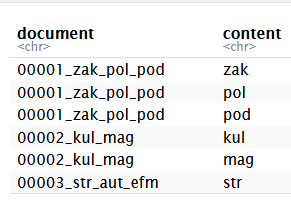 Analýza slovní zásoby typické pro nálepku
Formáty k dispozici
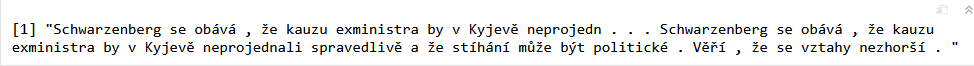 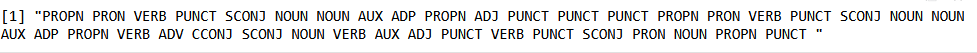 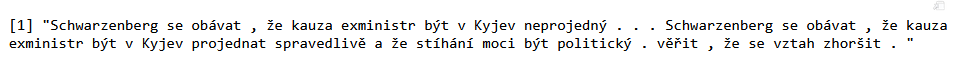 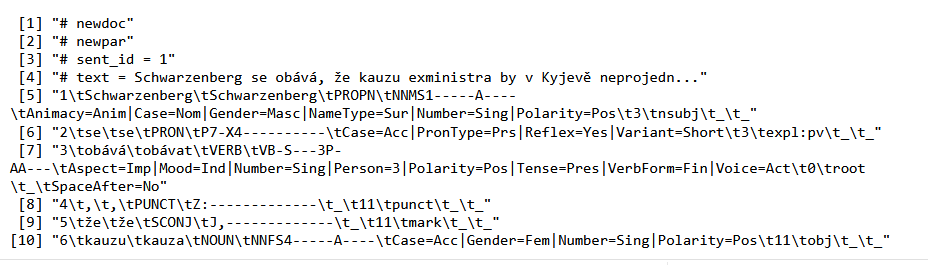 conll
Frekventované vs. typické
Pro každou nálepku sloučíme všechny texty, které k ní patří – korpus ve formátu conll.
Odfiltrujeme funkční slova pomocí tagů upos
Sumarizujeme počet výskytů každého slova v korpusu nálepky
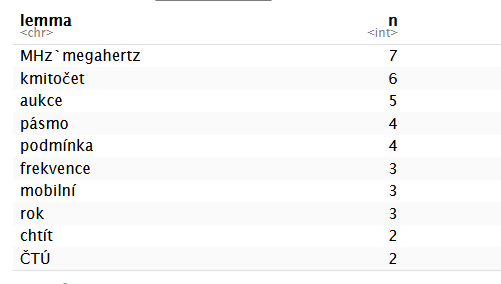 Forcyklus (for loop)
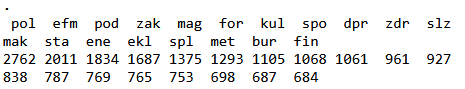 labels = tabulka (table, pojmenovaný vektor)
máš prázdný dataframe X se sloupcem "lemma“)
pro každou nálepku z celého počtu nálepek udělej toto:
z vektoru filenames vyber všechny názvy souborů, které ji obsahují
pro každý název souboru  udělej toto:
načti soubor, odfiltruj funkční slova, vyber sloupec lemma a přes řádky ho připoj k 	dataframu X. 
vezmi dataframe X, rozděl data do skupin podle lemmatu a spočítej frekvence (group_by(lemma) %>% count()
přidej sloupec se jménem nálepky
Místo forcyklů: purrr::map, purrr::map_df
všechno z velkého (vnějšího) forcyklu zapiš do funkce pro jednu nálepku
Zpracování všech nálepek najednou
Napsali jsme funkci pro jednu nálepku. Pojmenovali jsme ji lemma_count_labeller. 
Tuto funkci spustíme na všech nálepkách najednou a jako výstup budeme chtít velikánskou tibbli. Nuže....?
map_df(protože chceme tibbli)
Na čem map_df spustíme? Na vektoru všech nálepek – names(labels)
A jakou funkci má map_df na tom vektoru spustit? Přece lemma_count_labeller!
Další parametry: lemma_count_labeller potřebuje label a filenames. label dostane
z names(labels), filenames budou všechny názvy souborů s texty (v proměnné „files_with_suffixes“)
wholecorpus <- map_df(names(labels), lemma_count_labeller, filenames = files_with_suffixes)
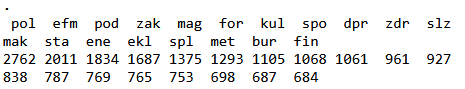 Korpus wholecorpus a tf*idf
wholecorpus2 <- wholecorpus %>% ungroup() 
%>%   bind_tf_idf(term = lemma, document = label, n = n)
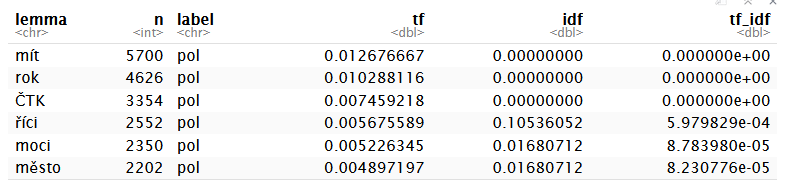 term frequency * inverse document frequency (tidytext implementation)
TF(t) * IDF(t)
TF(t) = (Number of times term t appears in a document) / (Total number of terms in the document).
IDF(t) = log_e(Total number of documents / Number of documents with term t in it).
http://tfidf.com/
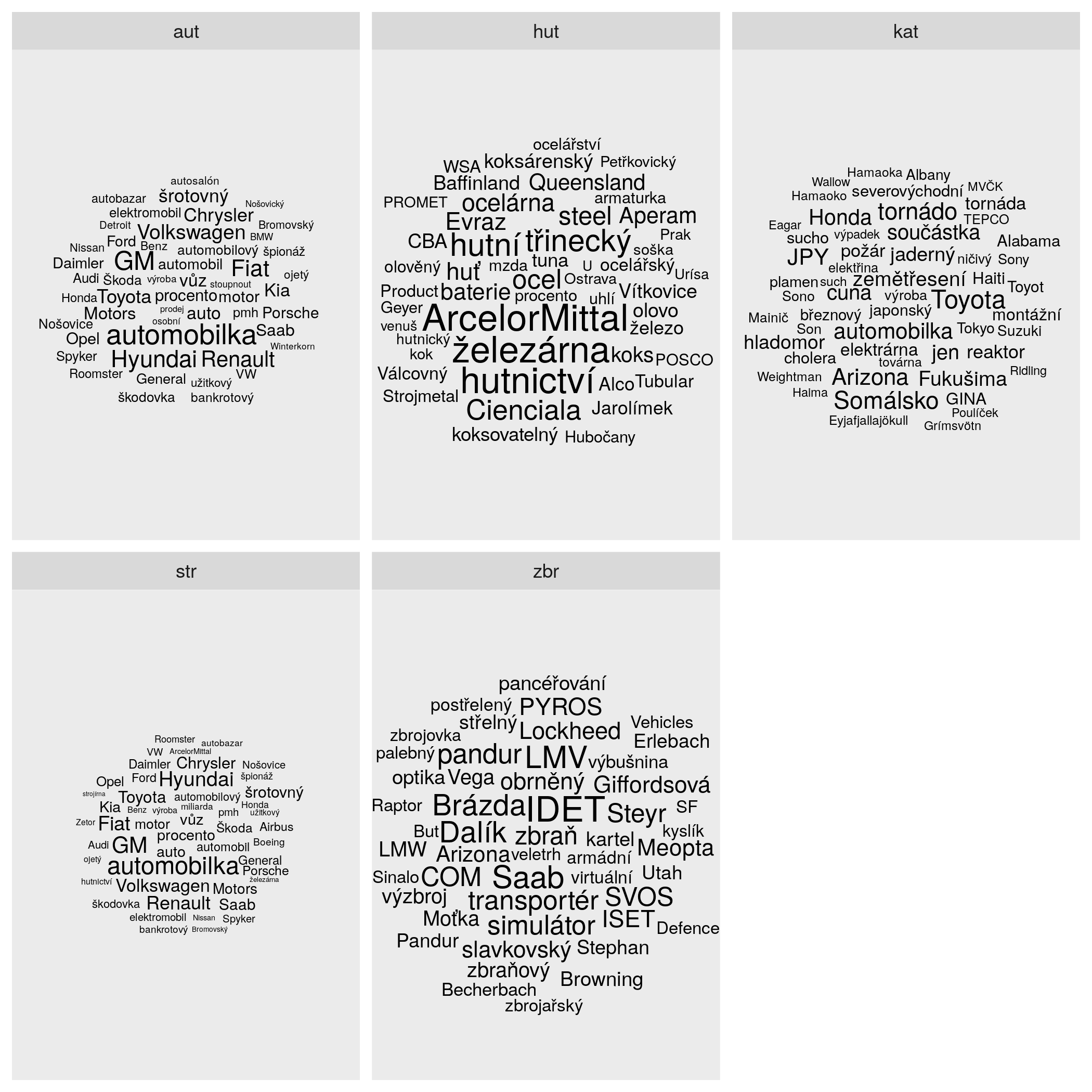 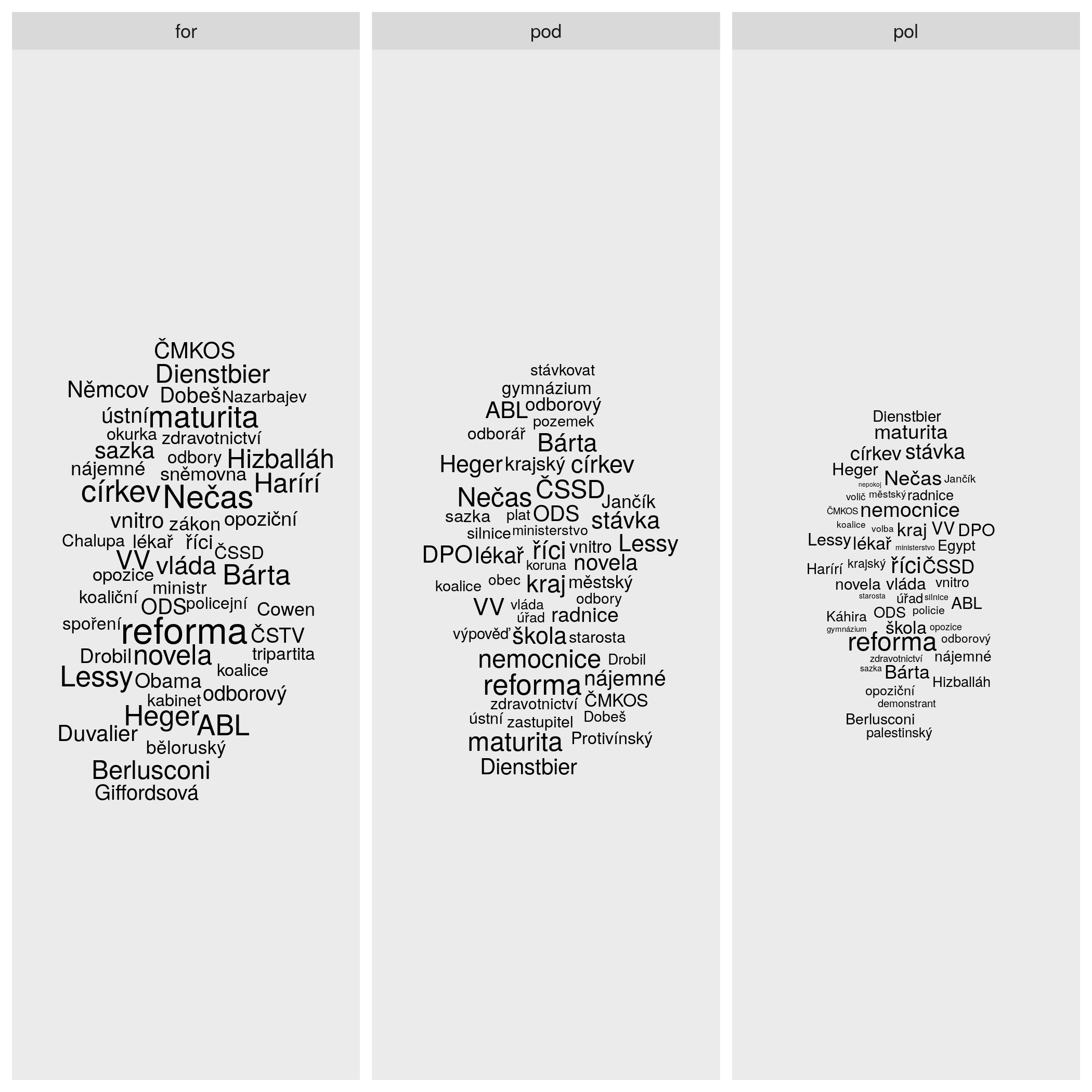 Compare the labels according to their most typical words (highest tf*idf)